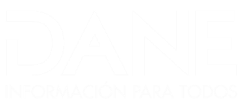 Design methodology of 
the Colombian CPI by
 household income-level



Juan Daniel Oviedo
Director
Summary
1
2
Colombian 
CPI history
Update CPI (based December 2018 = 100) by household income-level
1. Colombian CPI history
The Colombian CPI has a long tradition in the production and dissemination of results based on the classification of households according to their expenditure structure:
2.Update CPI (based December 2018 = 100) by household income-level
2.Update CPI (based December 2018 = 100) by household income-level
Some divisions
Methodology design
All households in every municipalities, were classified by daily per capita income:
Less than 4 PPP dollars (2017): Poor
Between 4 and less than 10 PPP dollars (2017): Vulnerable
Between 11 and less than 50 PPP dollars (2017): Middle class
Value greater than 50 PPP dollars (2017): Upper income
Results. Colombian CPI by income levels
12-month percentage change
(2018-Abril 2021)
Results
Users
The results of the CPI according to income level, for the first two aggregations (for poor and vulnerable groups) are used as a decision-making tool to define the increase in the Minimum Wage.
The results of the index for those of middle-income households (third aggregation) to evolve the items in the financial statements
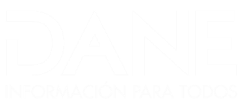 Design methodology of 
the Colombian CPI by
 household income-level



Juan Daniel Oviedo
Director